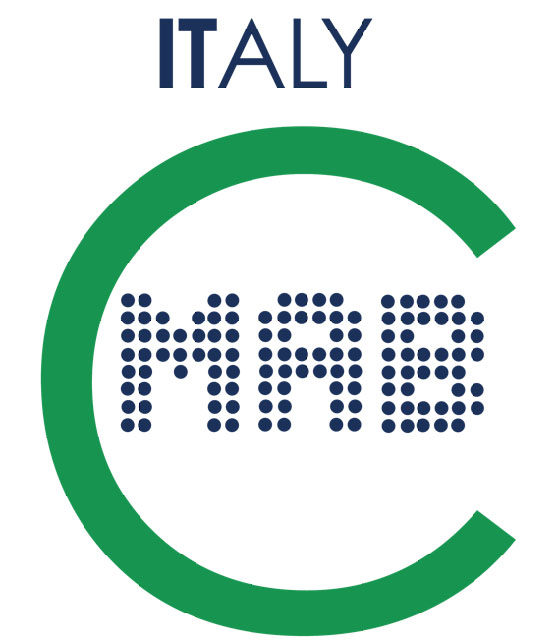 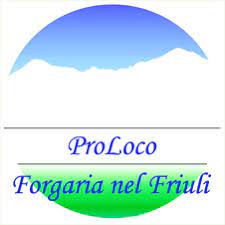 PROGETTO MAB:
GRUPPO 3
VETRATE
Marika M.                                                        
Daniele C.
Simone G.
Matteo B.
Valentina S.
Martino N.H.
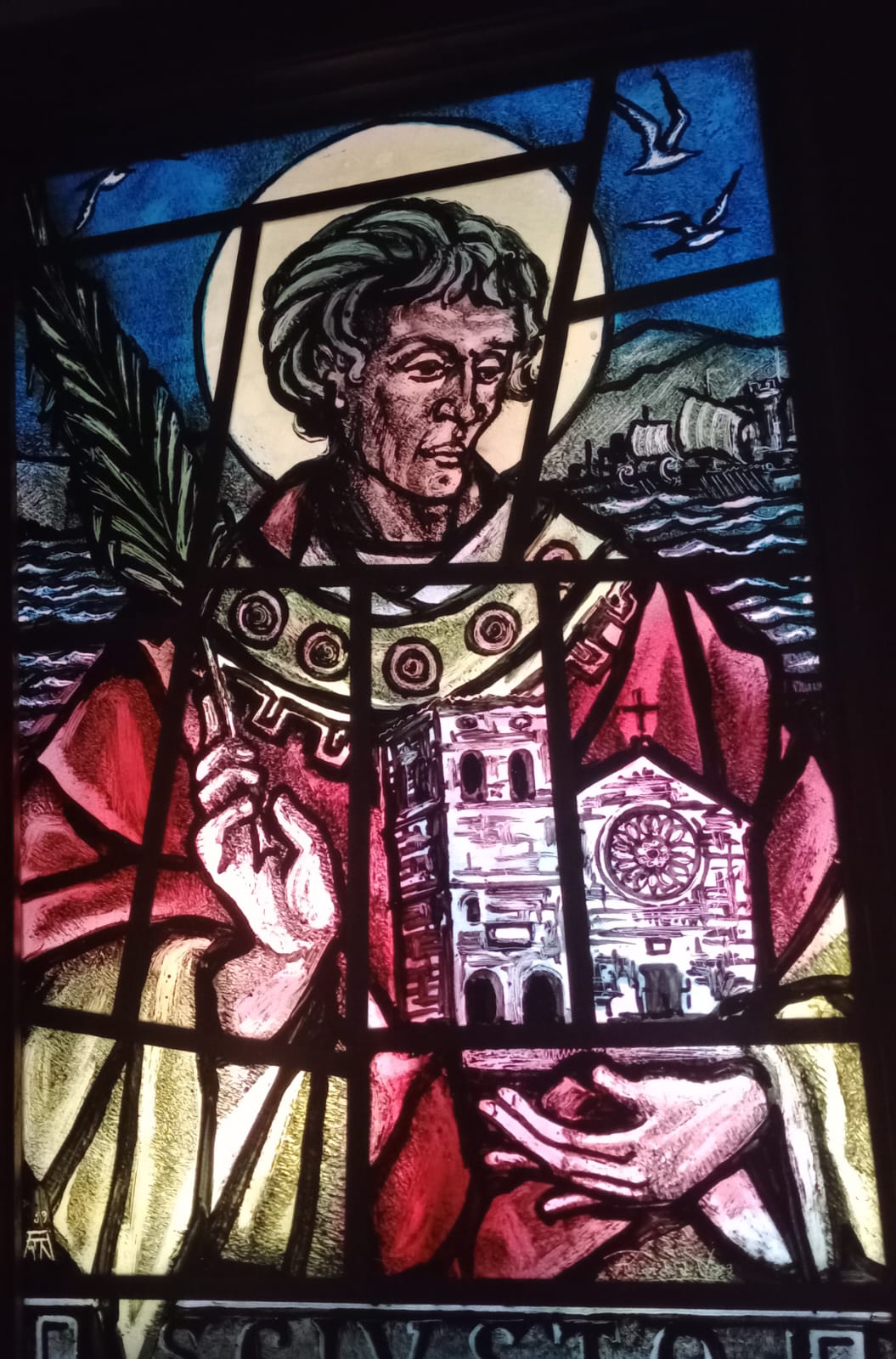 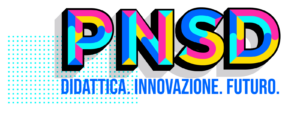 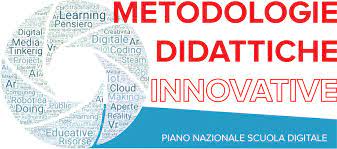 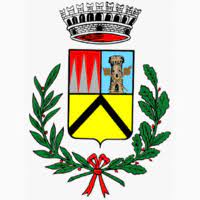 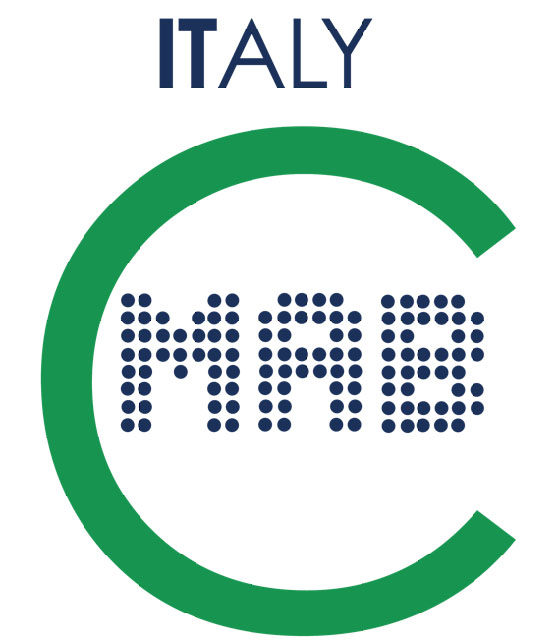 GEOREFERENZIAZIONE
Abbiamo visitato la chiesa dedicata a Santa Maria Maddalena a Flagogna, e l'oratorio  dedicato a San Vincenzo Ferreri a Cornino.
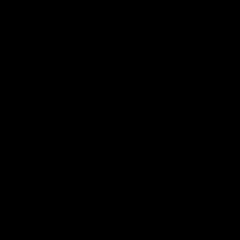 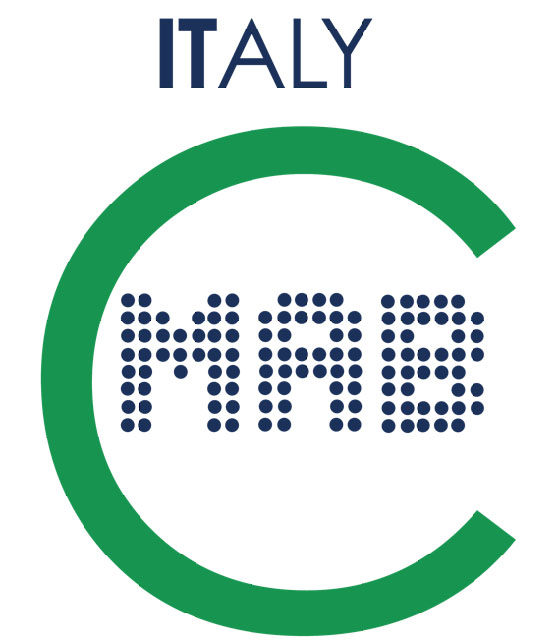 EMOTIONAL  MAP
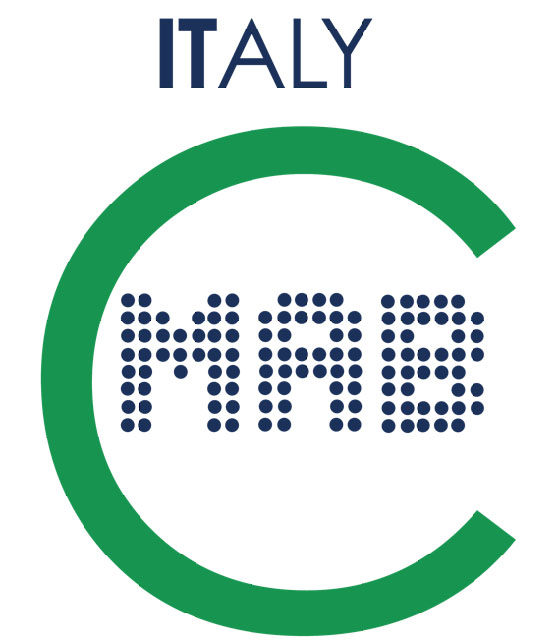 IL NOSTRO SLOGAN
LA SORPRESA DEL POTENZIALE DEL PASSATO
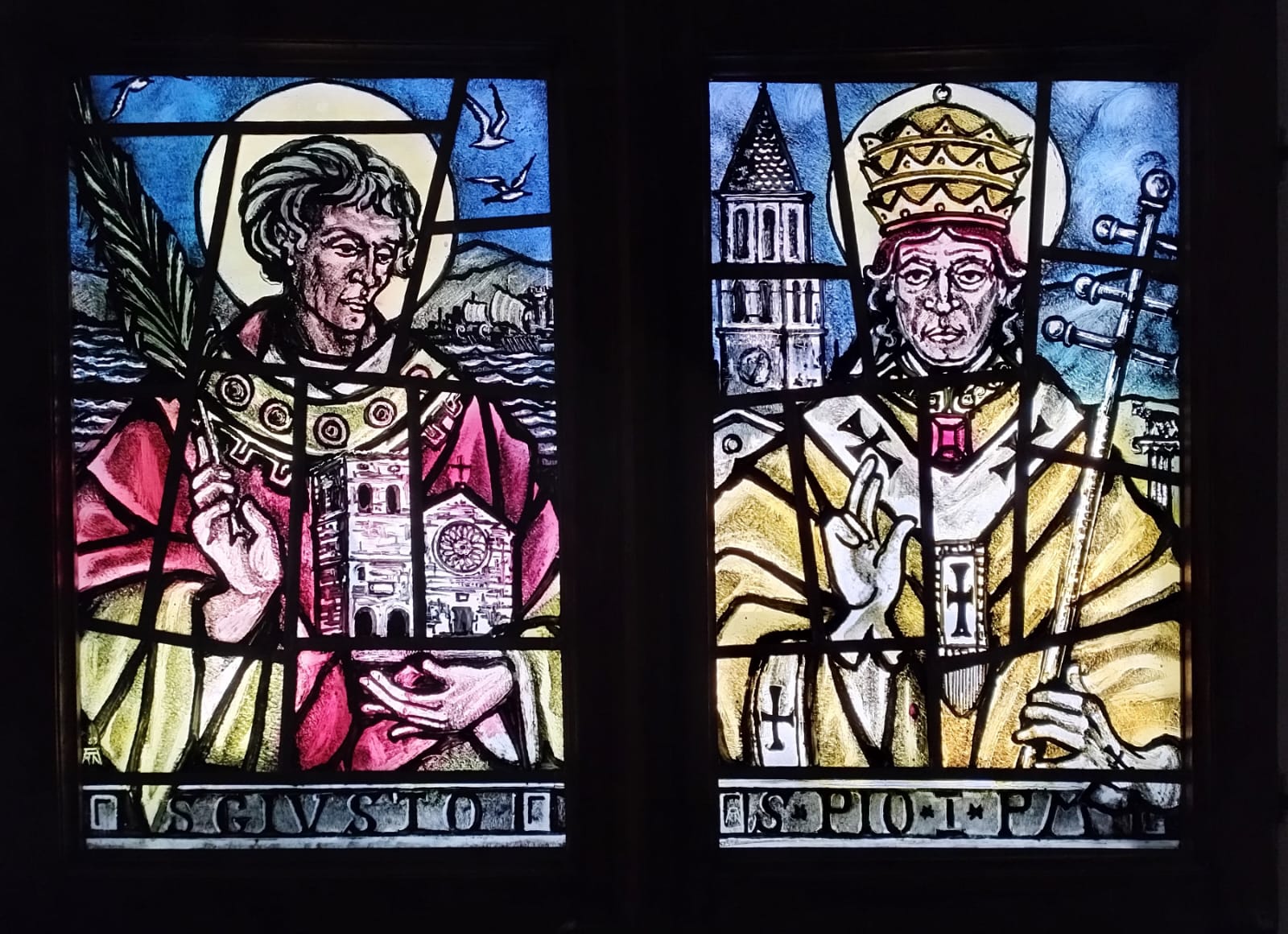 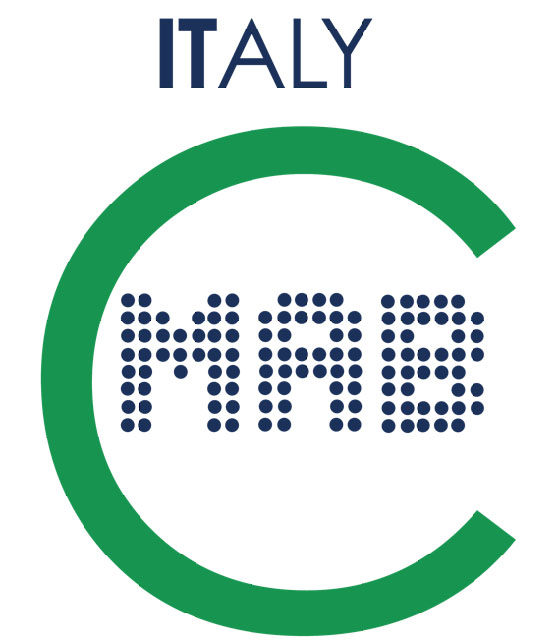 INTERVISTE
Dalle nostre interviste è emerso che le persone vogliono diffondere la conoscenza dei mestieri che hanno permesso di realizzare questi capolavori e far sì che non vengano dimenticati.
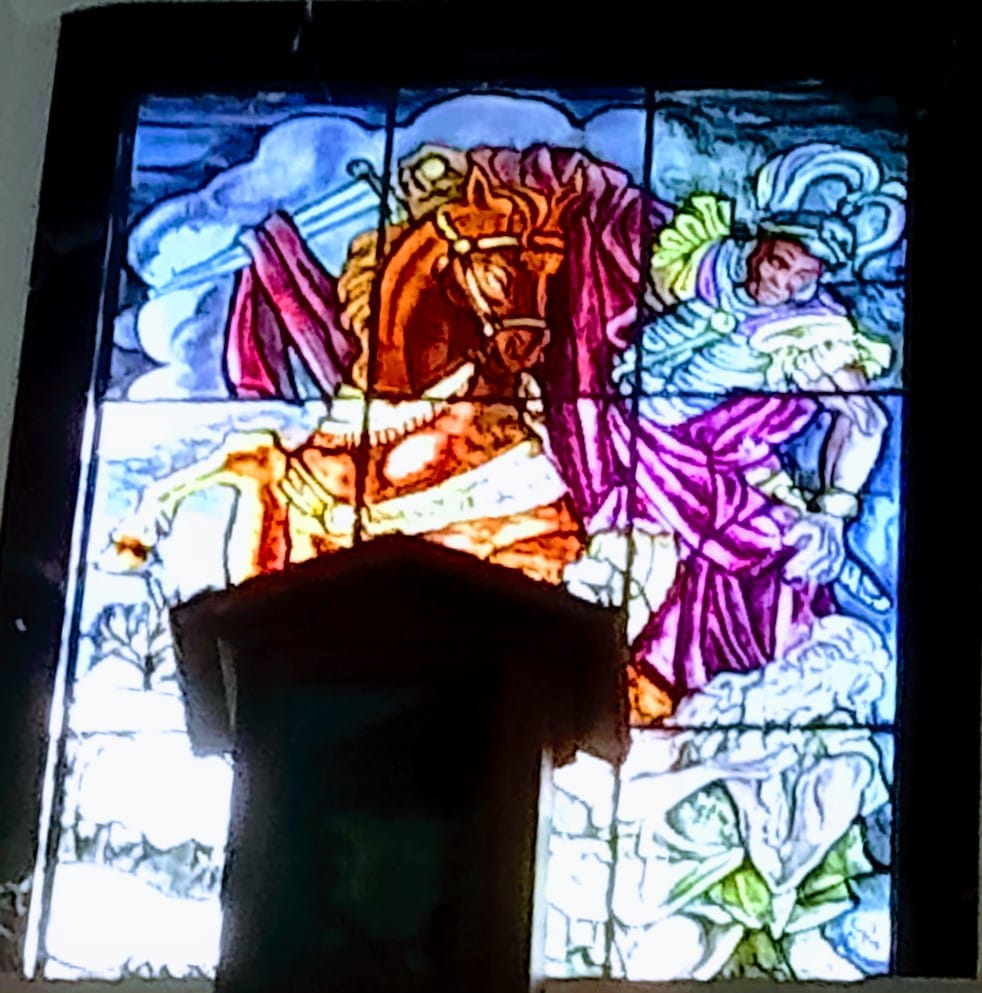 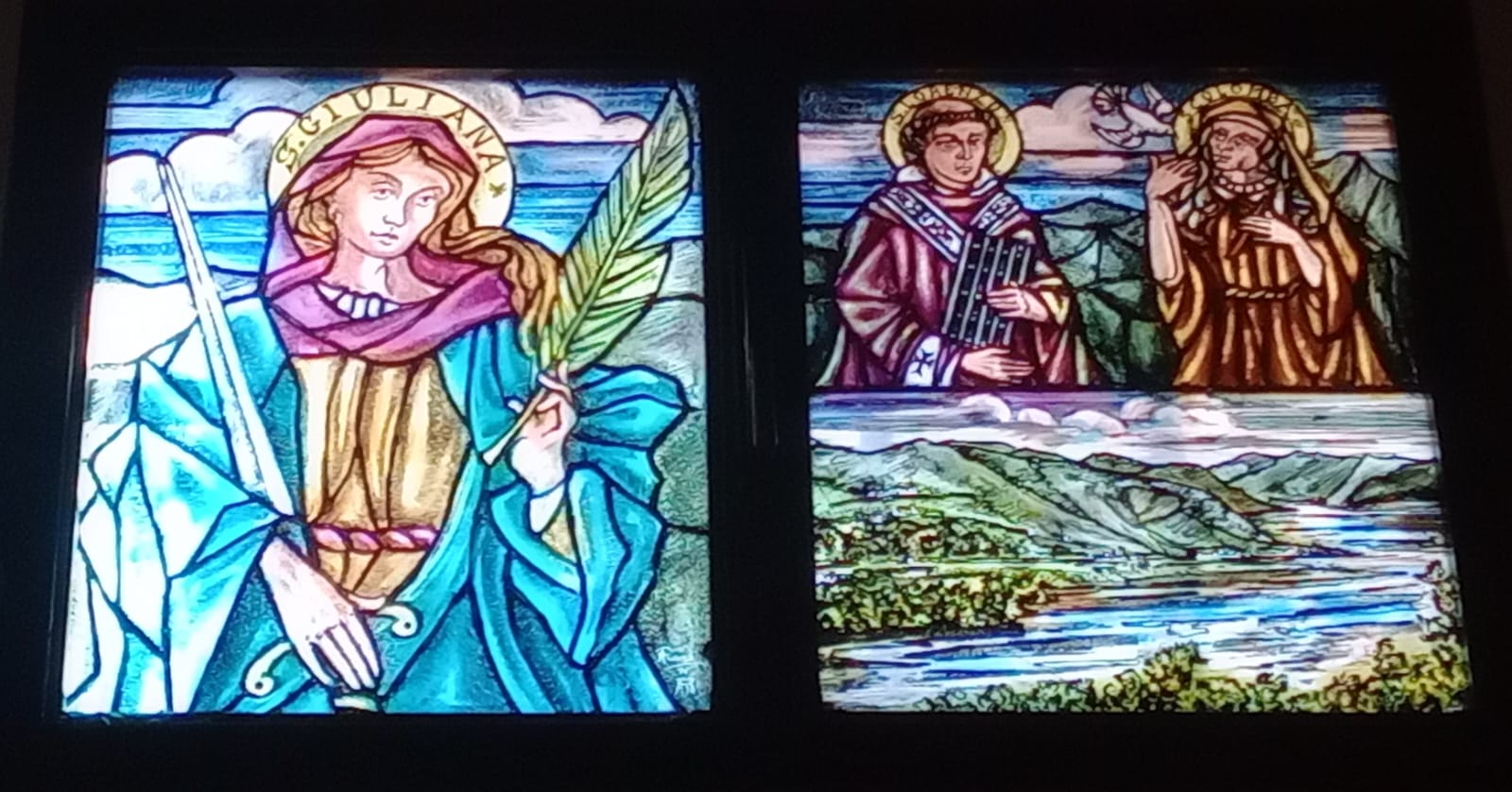 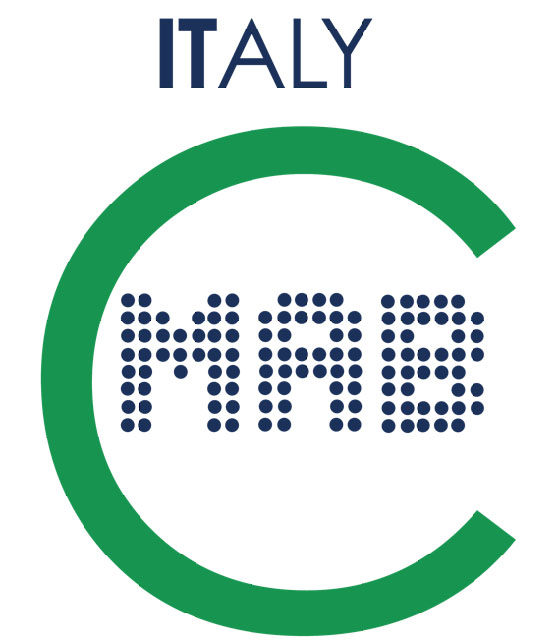 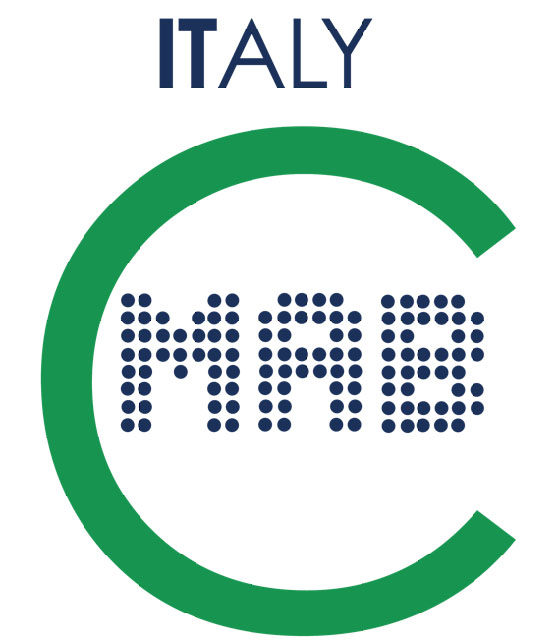 IL NOSTRO PROGETTO
Progettiamo: 
incontri periodici in un centro di ritrovo, immerso nella natura,  per giovani e anziani (Centro polifunzionale di Monte Prât)
Obiettivo: imparare a realizzare l’intelaiatura delle vetrate
Tempi: una volta al mese 
Materiali: verranno utilizzati materiali eco green, reperibili sul territorio. 
Costi: €1000.
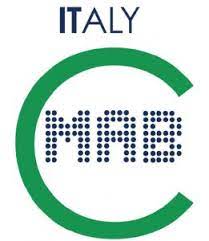 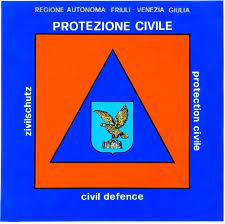 CHI CI AIUTA
comune di Forgaria
pro loco di Forgaria
protezione civile di Forgaria
societa artigiana vetrai di UDINE:So.Ar.Ve
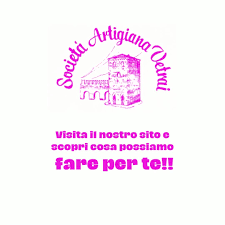 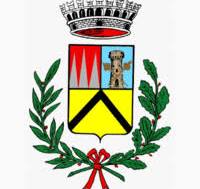 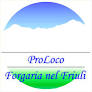 LA  DESCRIZIONE  ARTISTICA DELL’OPERA  D’ARTE
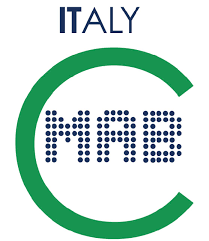 Abbiamo voluto realizzare una vetrata partendo proprio dall’idea emersa dalle interviste: i cittadini amano la natura che li circonda e vogliono preservarla. Purtroppo il nostro pianeta è in pericolo. 
Siamo stati ispirati dal testo biblico del diluvio universale e lo abbiamo riletto  in chiave  moderna: come potete osservare c’è il contrasto  tra la siccità  e le alluvioni, fenomeni estremi sempre più presenti. 
Quest’opera vuole ammonire l’essere umano e spronarlo a salvaguardare ciò che ha di più prezioso: la sopravvivenza del nostro amato pianeta: la Terra.
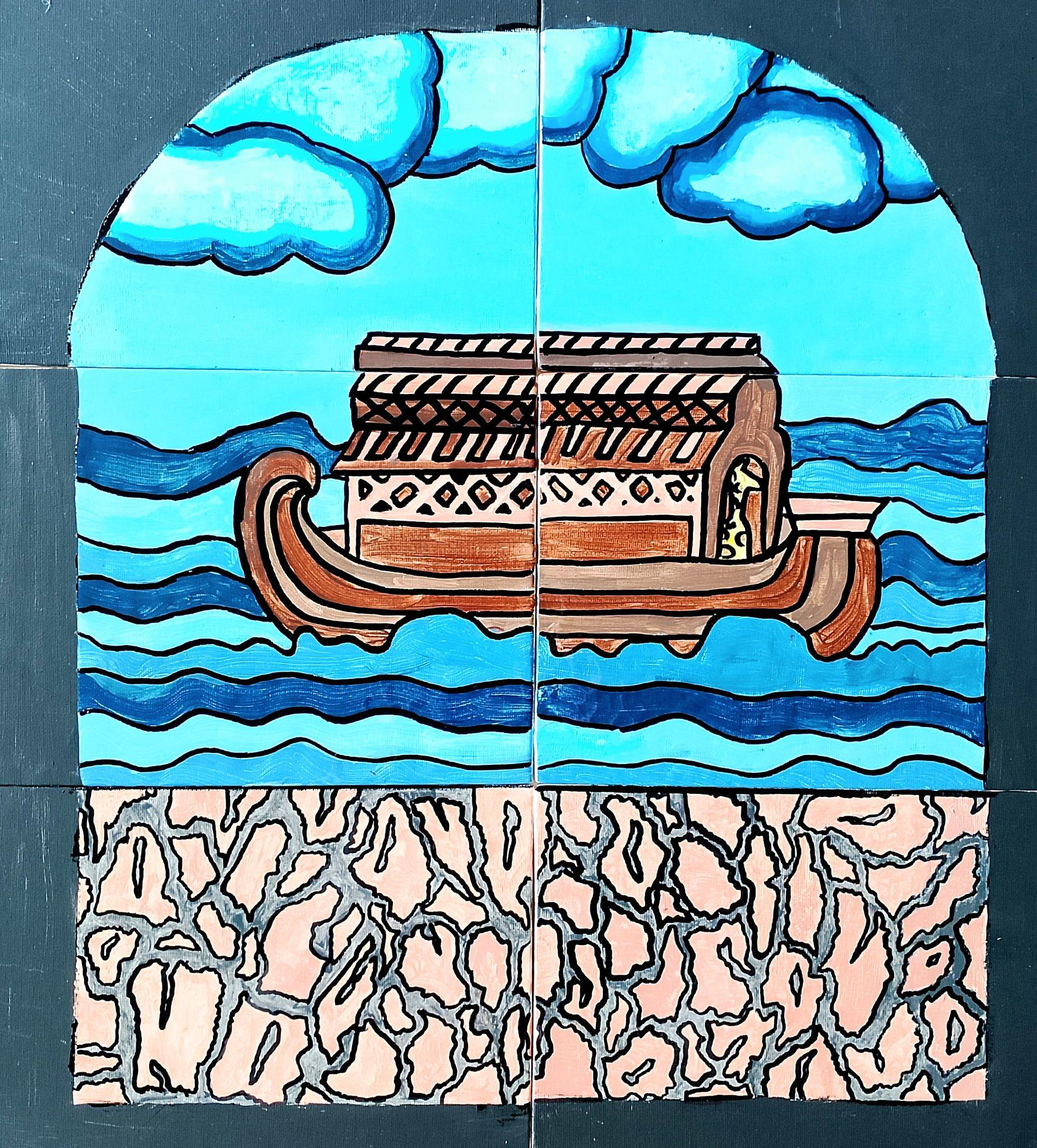 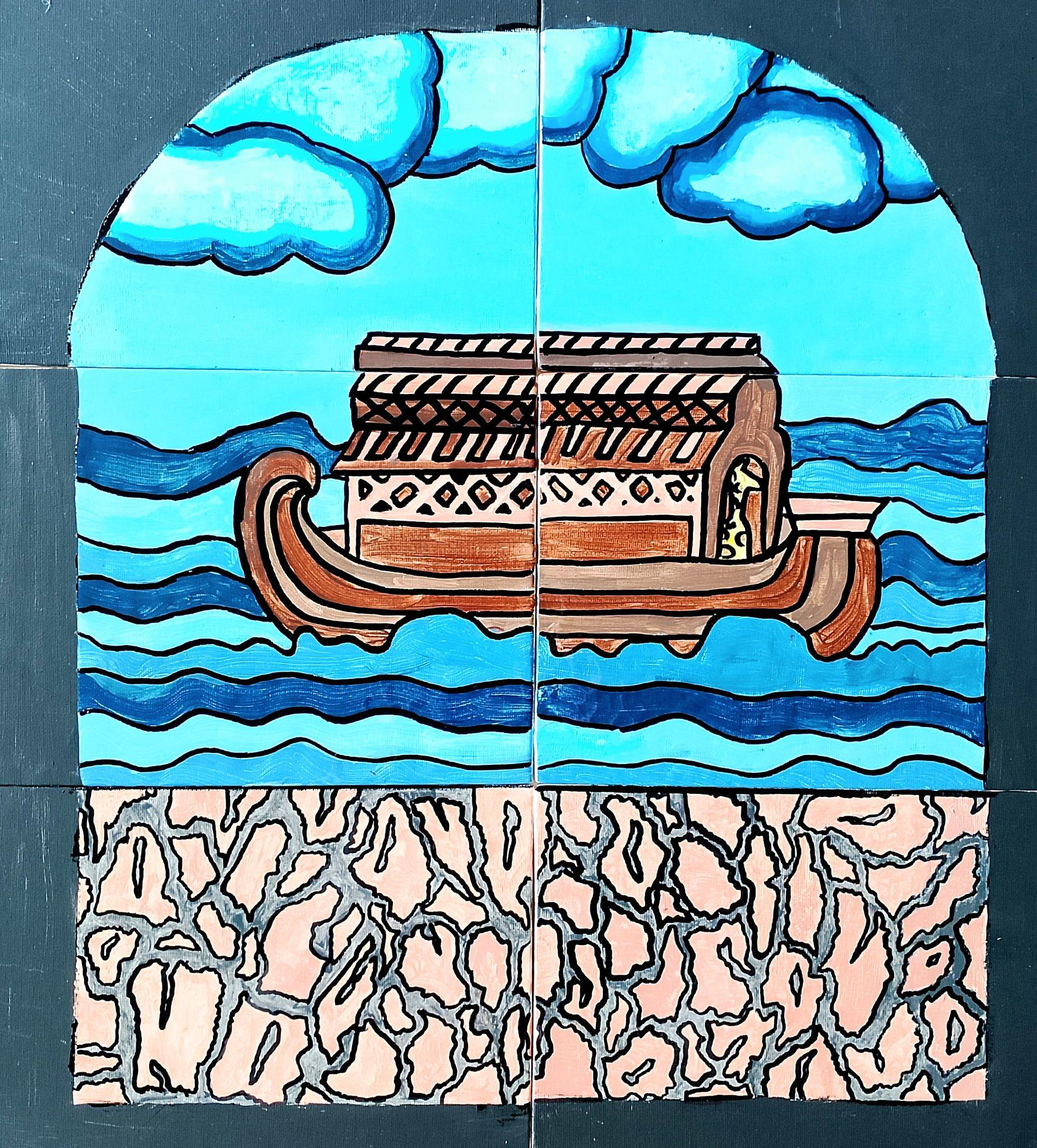 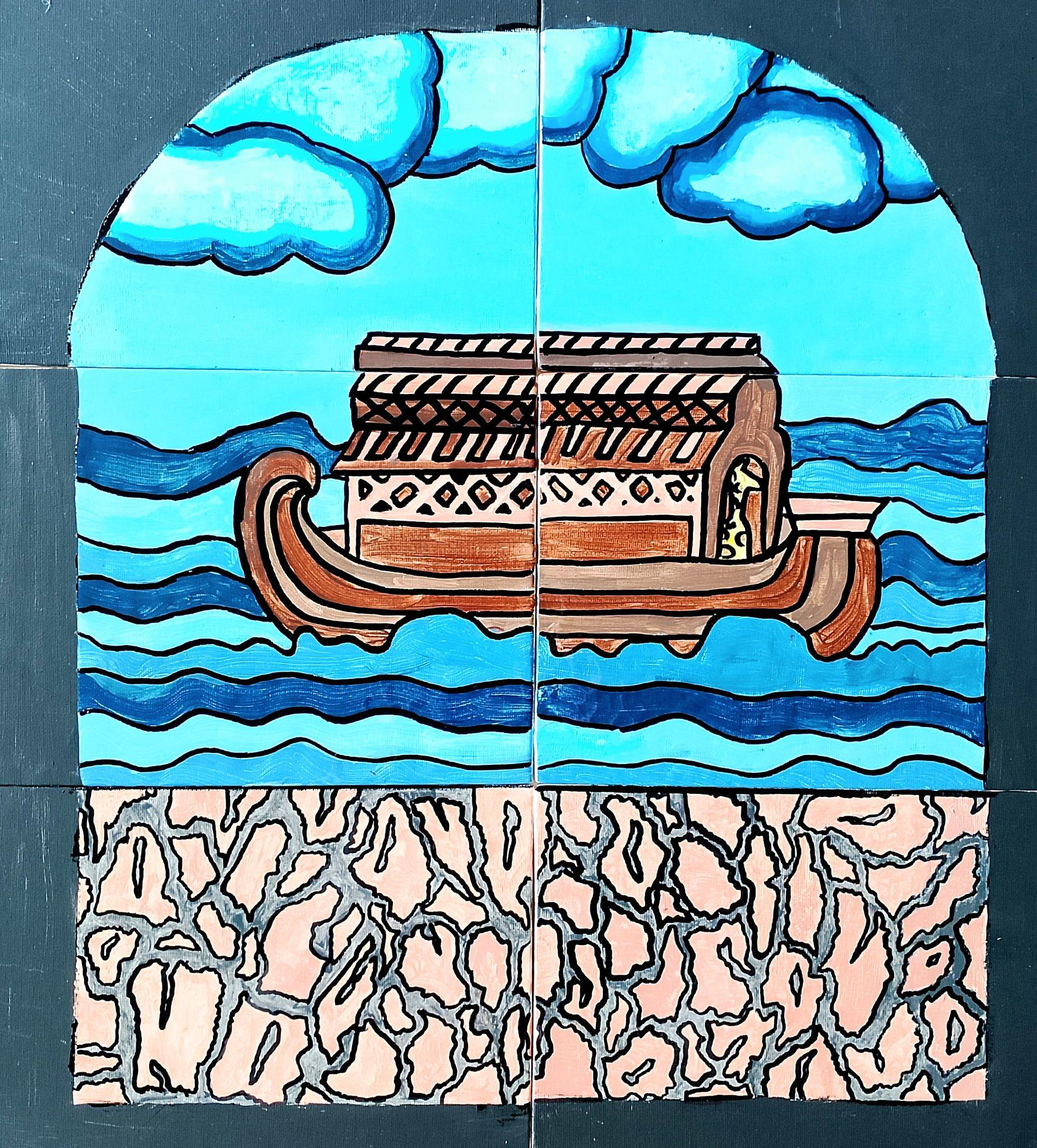 GRAZIE PER L'ATTENZIONE !
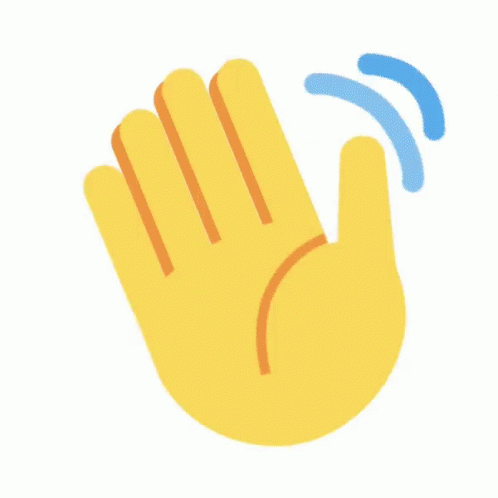